Šapa v SVŠGUGL - pregled po letih
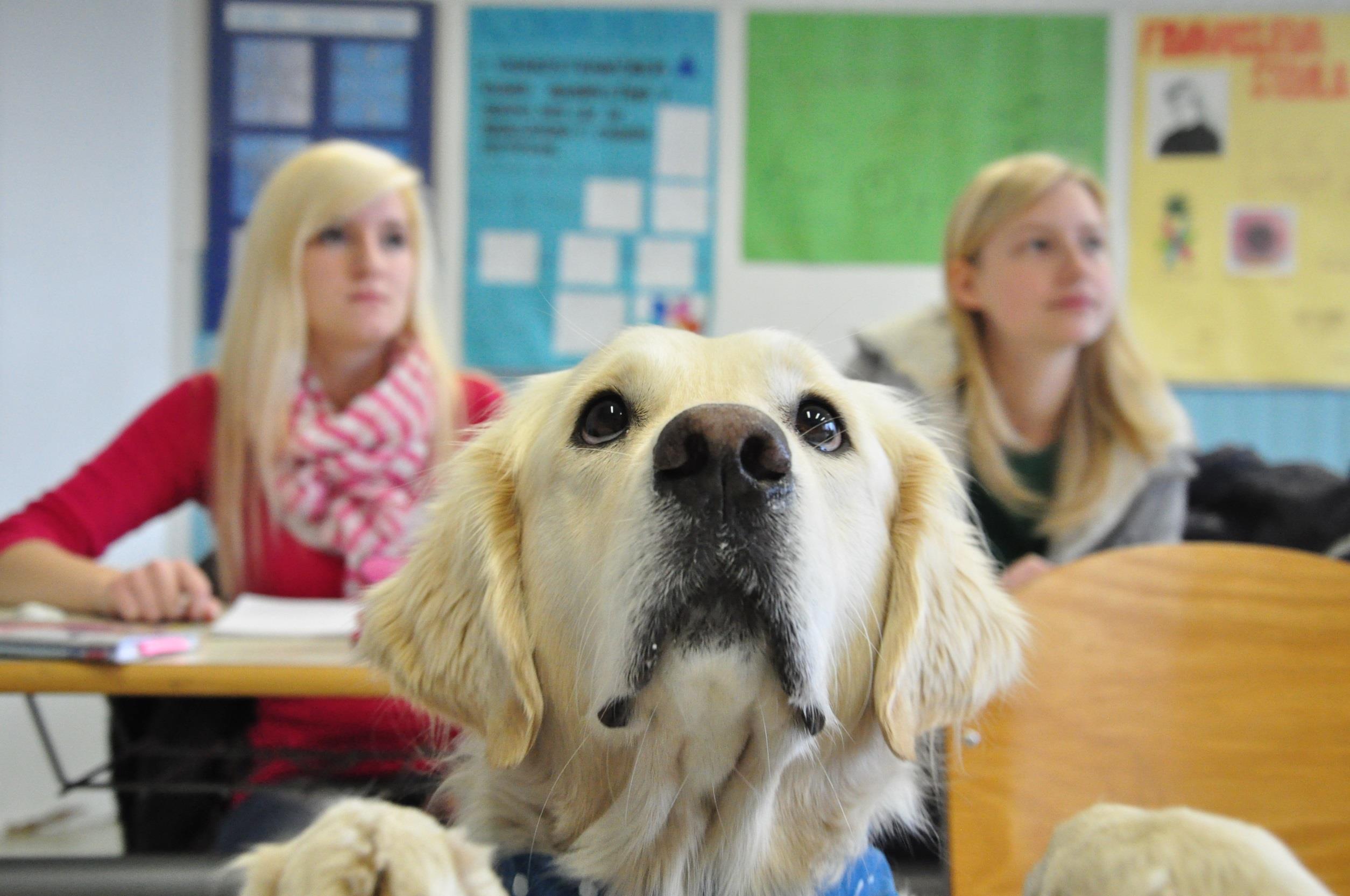 Mojca Trampuš
foto MT , 
Tanja Ristič in  Sara Todorović
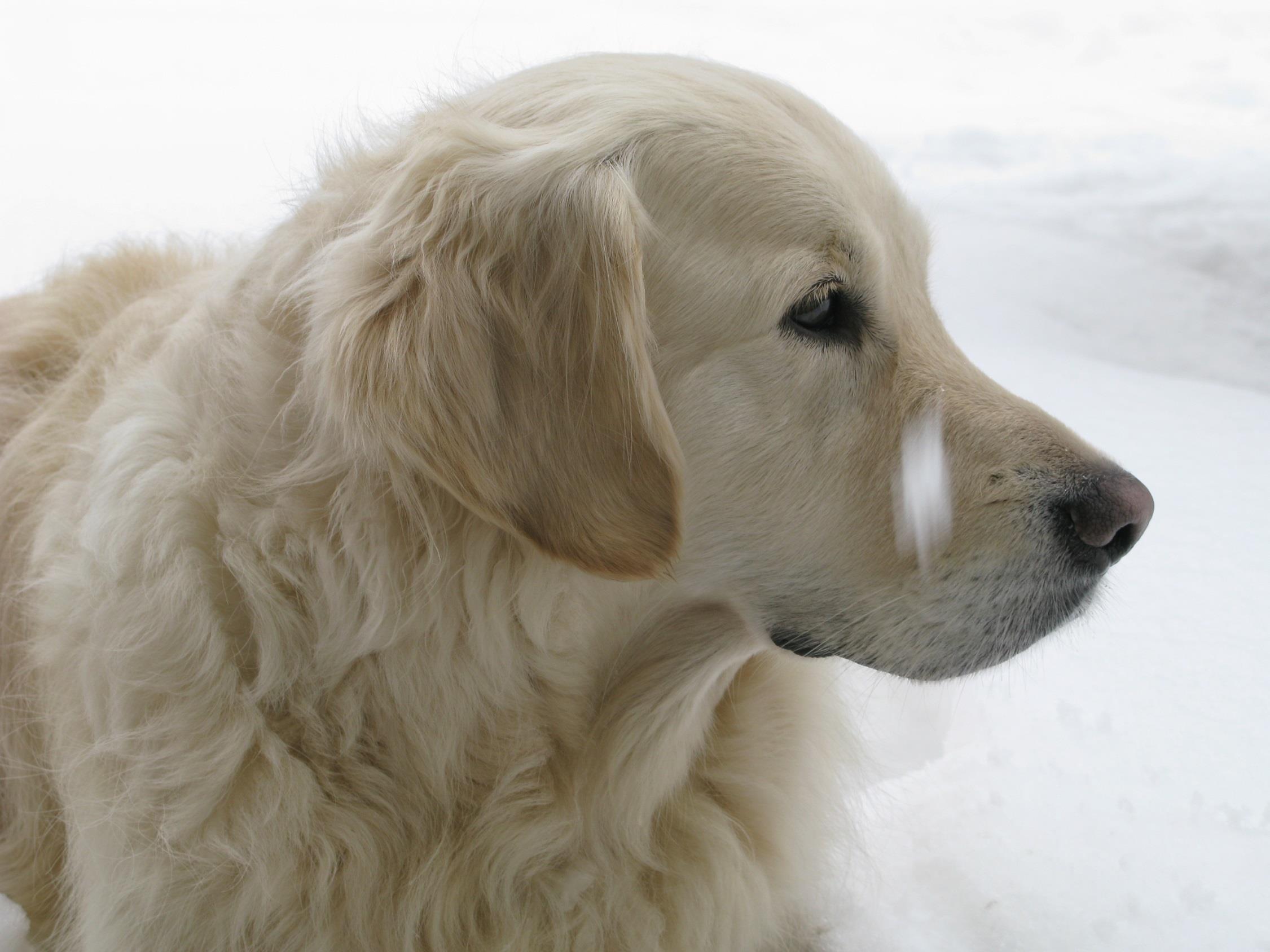 V sodelovanju z ZRSŠ smo jeseni 2012 začeli z izvajanjem inovacijskega projekta 

Terapevtski pes v šoli

Projektu je ZRSŠ v naslednjih letih priznal najvišjo možno, peto stopnjo inovativnosti v okviru tovrstnih projektov.
šolsko leto 2012/2013
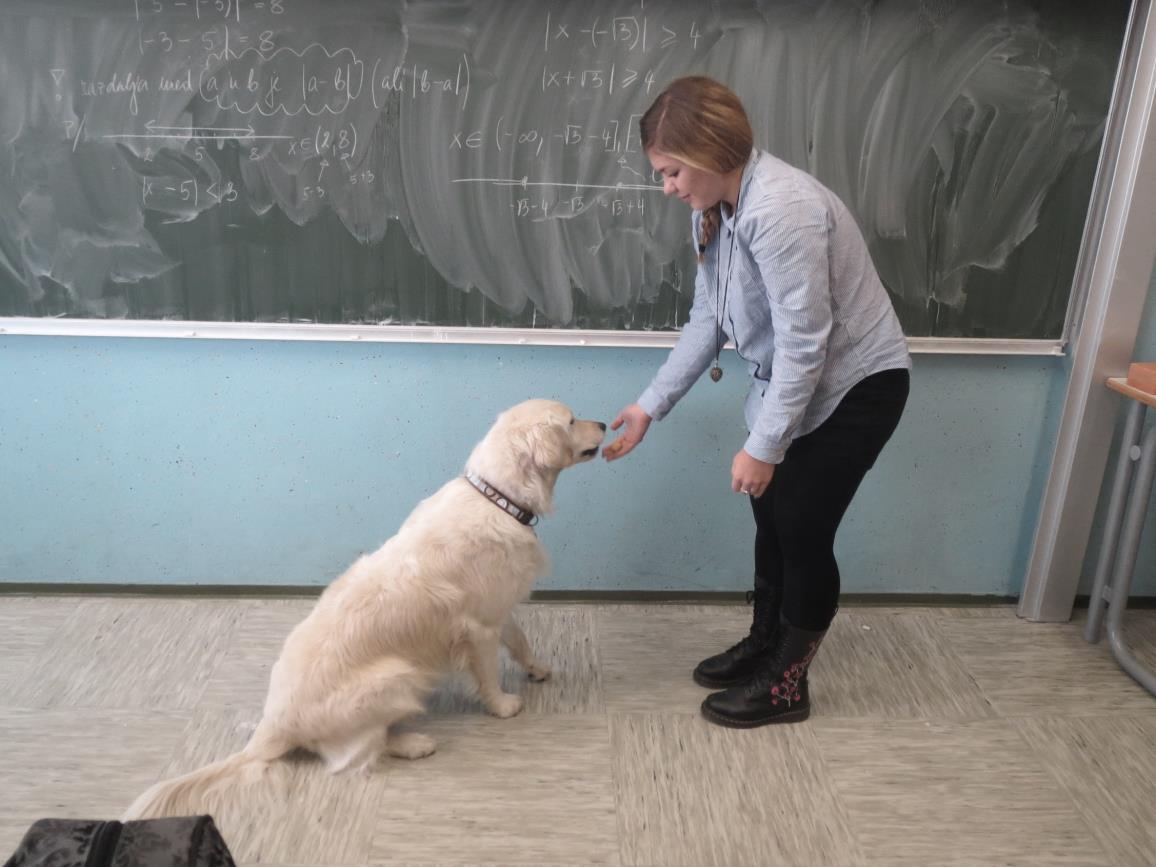 okrog 80 delovnih dni pri pouku
okrog 30 srečanj v šolski knjižnici
spomladansko in jesensko rajanje
7 obiskov v vrtcih in OŠ
dan z razrednikom
informativni dan
vikend tabor v Osilnici
3 predstavitve študentom PeF
8 hospitacij študentov in drugih pri rednih urah
predstavitev v knjigarni Konzorcij
7 predstavitev v razredih, kjer ne učim
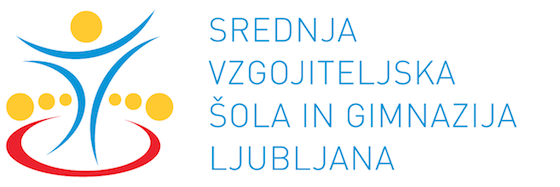 Prvi odzivi dijakov
Vsi smo bolj umirjeni, sama sem veliko bolj zbrana in sproščena.
Je QL.
To je najboljši projekt naše šole.
Naj čim dlje traja 
in naj uspe.
Naj se razvije tudi po drugih šolah.
Da bi lahko imeli še več terapevtskih psov na šoli.
V njeni bližini se vsi odpremo in se počutimo zelo varno.
Hvala, da se 
to dogaja!
Razred je bolj sproščen, ampak še vedno smo lahko vsi zbrani, ker Šapa ne moti pouka.
Zelo dobra ideja in me veseli, da smo lahko del tega in poskusimo nekaj novega.
Če je kuža v razredu, rajši 
prihajam k matematiki.
Je motivacijsko in pes te lepo gleda, tudi če ne znaš snovi.
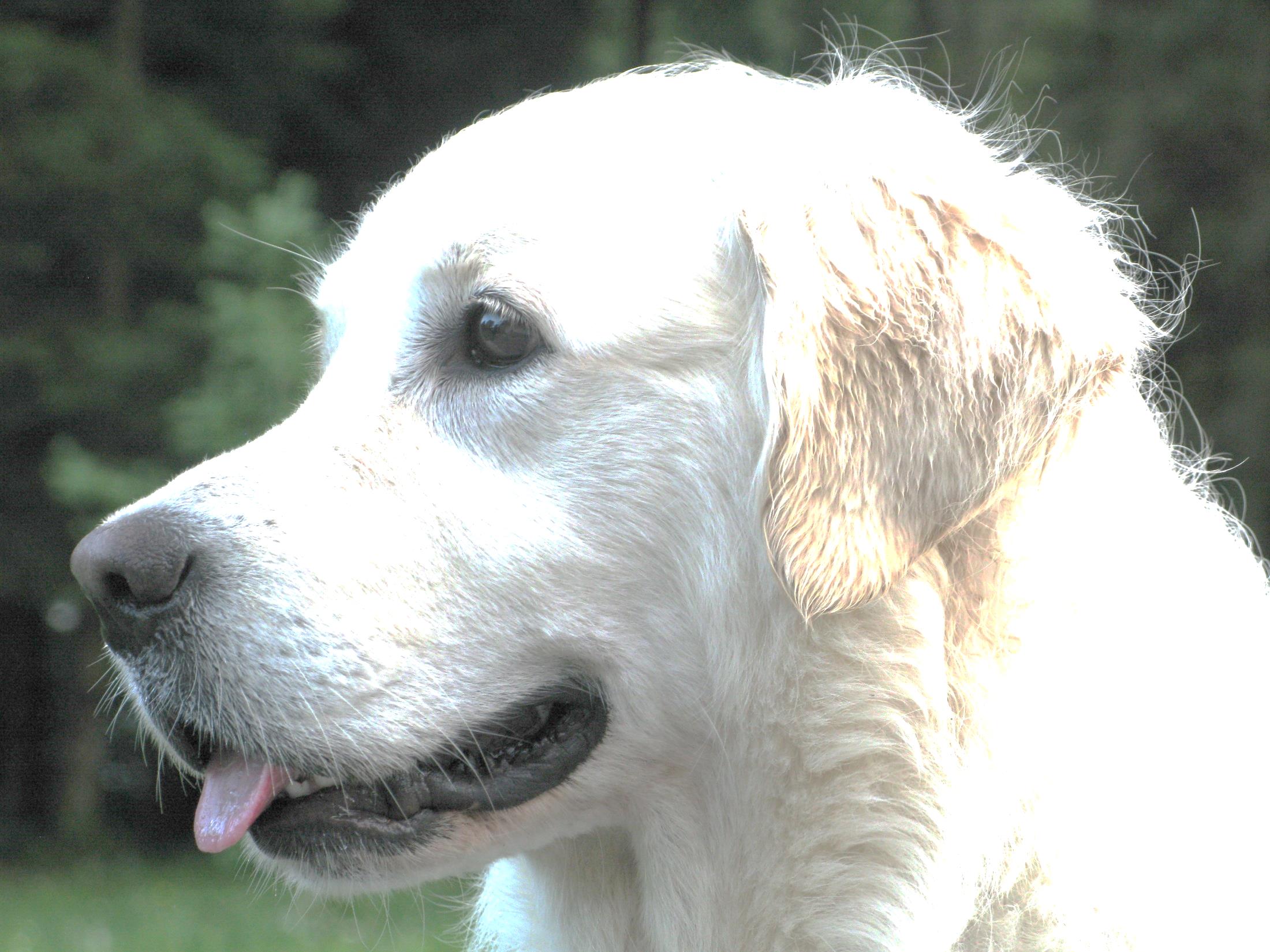 Prvi odzivi profesorjev
Pomoč plahim, žalostnim, zaskrbljenim. Veselje.
Dijak bo imel možnost zaupati se na preprost način. Nekaj novega, nenavadnega.
Že sedaj pozitivno vpliva – dijaki psa redno spremljajo in se veselijo srečanja z njim.
Ob živali nihče ne more ostati ravnodušen. Četudi se bodo morda nekateri negativno odzvali, je to priložnost za osebno in medčloveško rast.
Še prfoksi oživimo. 
Gre za zanimiv projekt, z vsebino katerega večina še ni bila v stiku. Gre za bolj oseben in sproščen pristop, ki bo pritegnil k sodelovanju.
Posameznikom lahko pes pomaga omiliti stisko.
Super projekt . Ljudje bi se lahko veliko naučili od živali (npr. razumevanja, potrpljenja, brezpogojne ljubezni).
šolsko leto 2013/2014
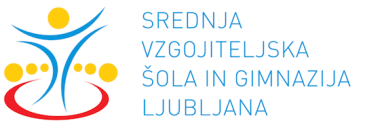 okrog 70 delovnih dni pri pouku
17 srečanj z otroki v vrtcu Jelka, modul 
       matematika za otroke
jesensko rajanje
6 obiskov v ostalih vrtcih in OŠ
dan z razrednikom
informativni dan
dva vikend tabora na CŠOD Medved
prireditev ob dnevu voda
4 predstavitve študentom PeF in FF
4 hospitacije študentov in drugih pri rednih urah
predstavitev na Knjižnem sejmu v Cankarjevem domu
4 medpredmetne povezave v razredih, kjer ne učim
aktivna udeležba na dveh mednarodnih konferencah
aktivna udeležba na posvetu PeF
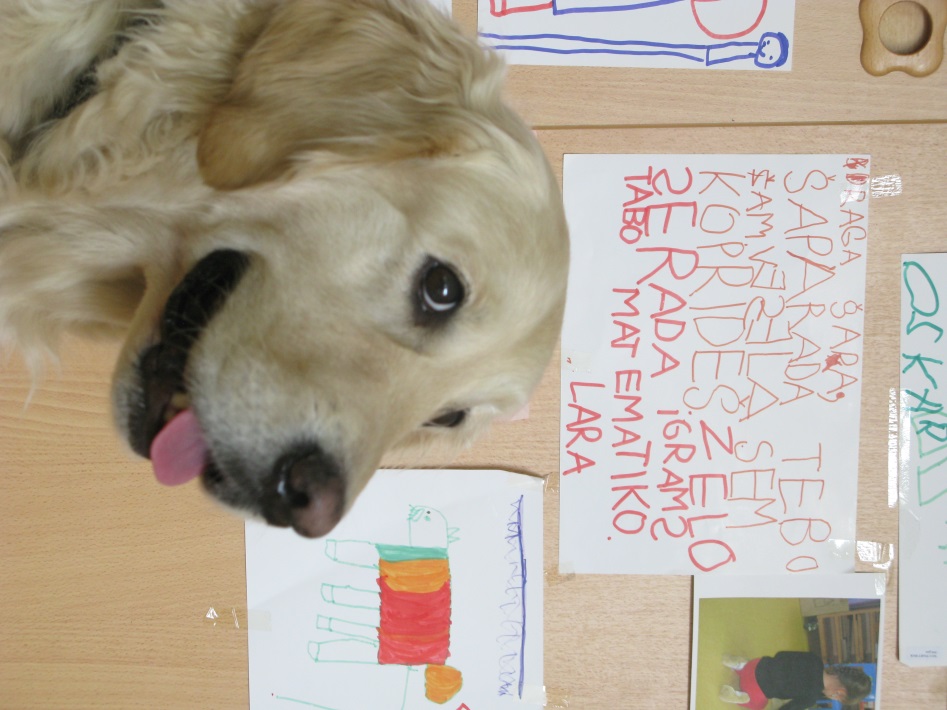 iz šolskega časopisa
iz šolskega časopisa
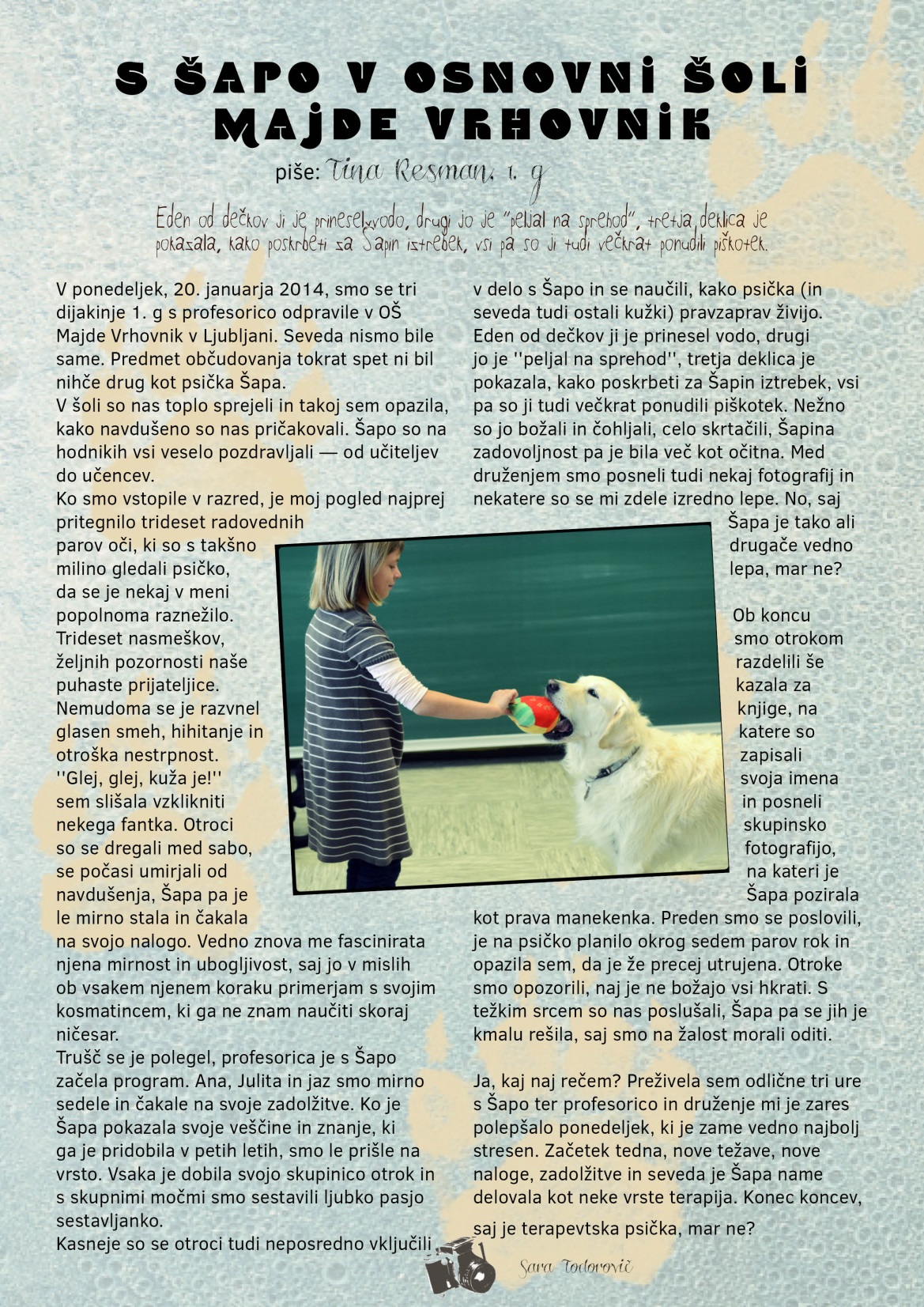 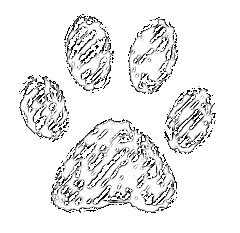 šolsko leto 2014/2015
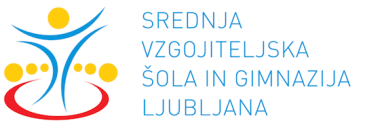 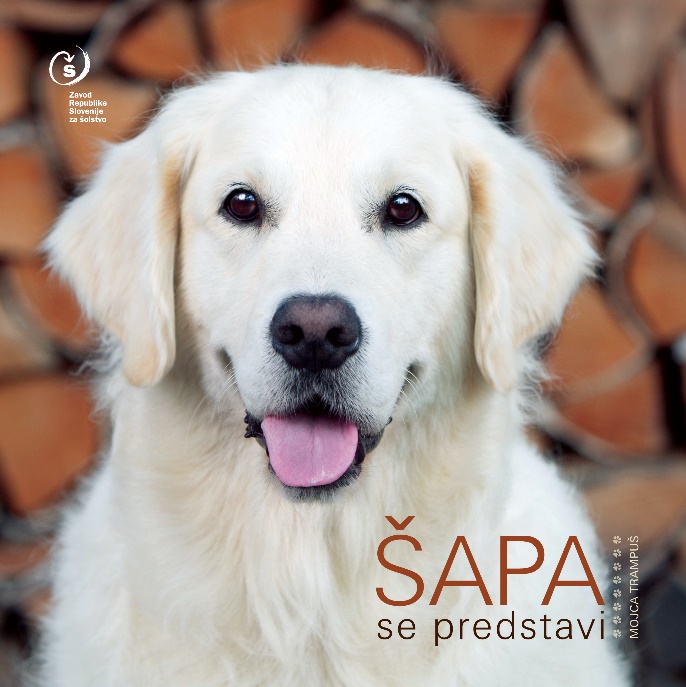 okrog 75 delovnih dni pri pouku
18 srečanj z otroki v vrtcu Jelka, modul 
       matematika za otroke
  9 srečanj v okviru ŠAPA krožka
7 obiskov v ostalih vrtcih in OŠ
informativni dan
prireditev ob dnevu voda
2 predstavitvi študentom PeF 
8 predstavitev v razredih, kjer ne učim (tudi medpredmetno)
aktivna udeležba na mednarodni konferenci EDUvision
predstavitev na strokovnem srečanju DMFA 
3 predstavitve v okviru ZRSŠ (opismenjevanje, inovacijski proj.)
predstavitev na Knjižnem sejmu v Cankarjevem domu ob izidu knjig Šapa se predstavi in Tačke v šoli
Šapa v vrtcu
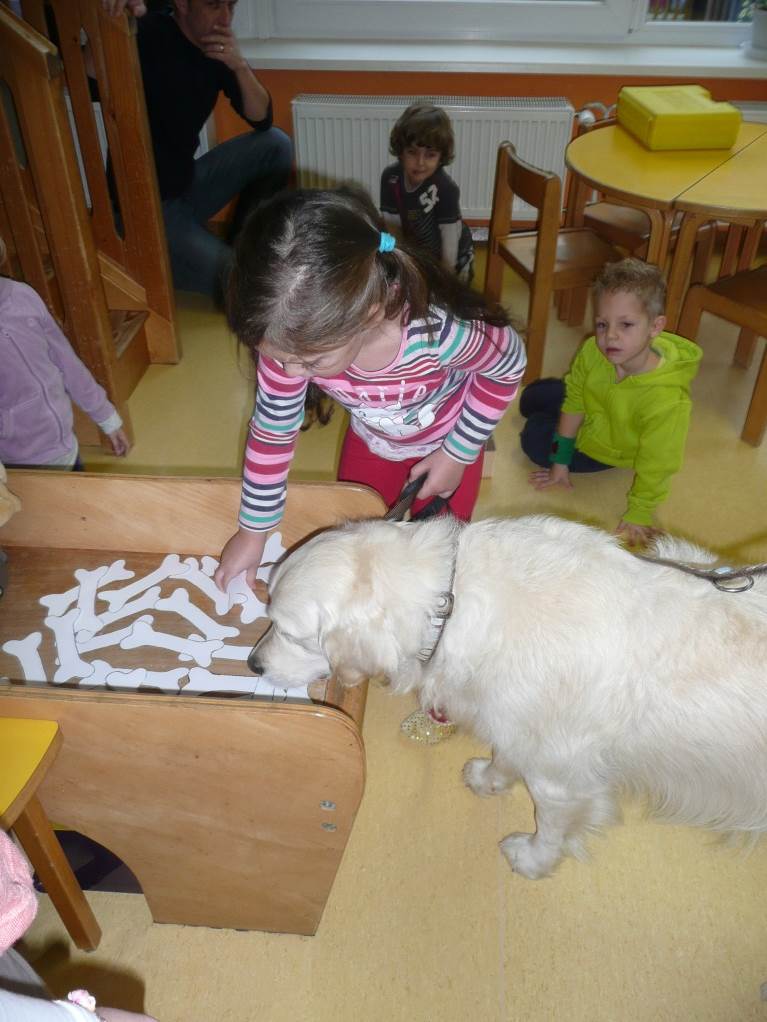 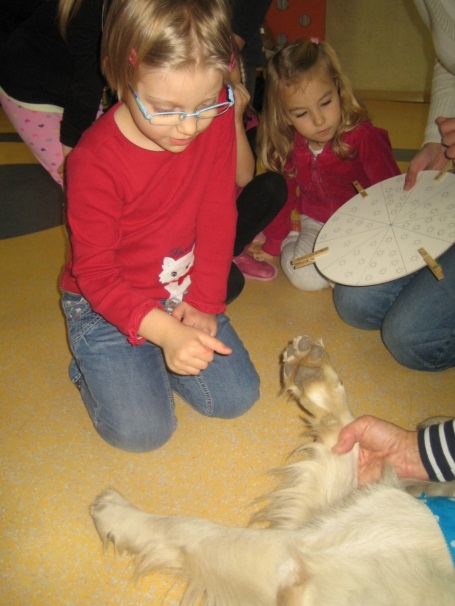 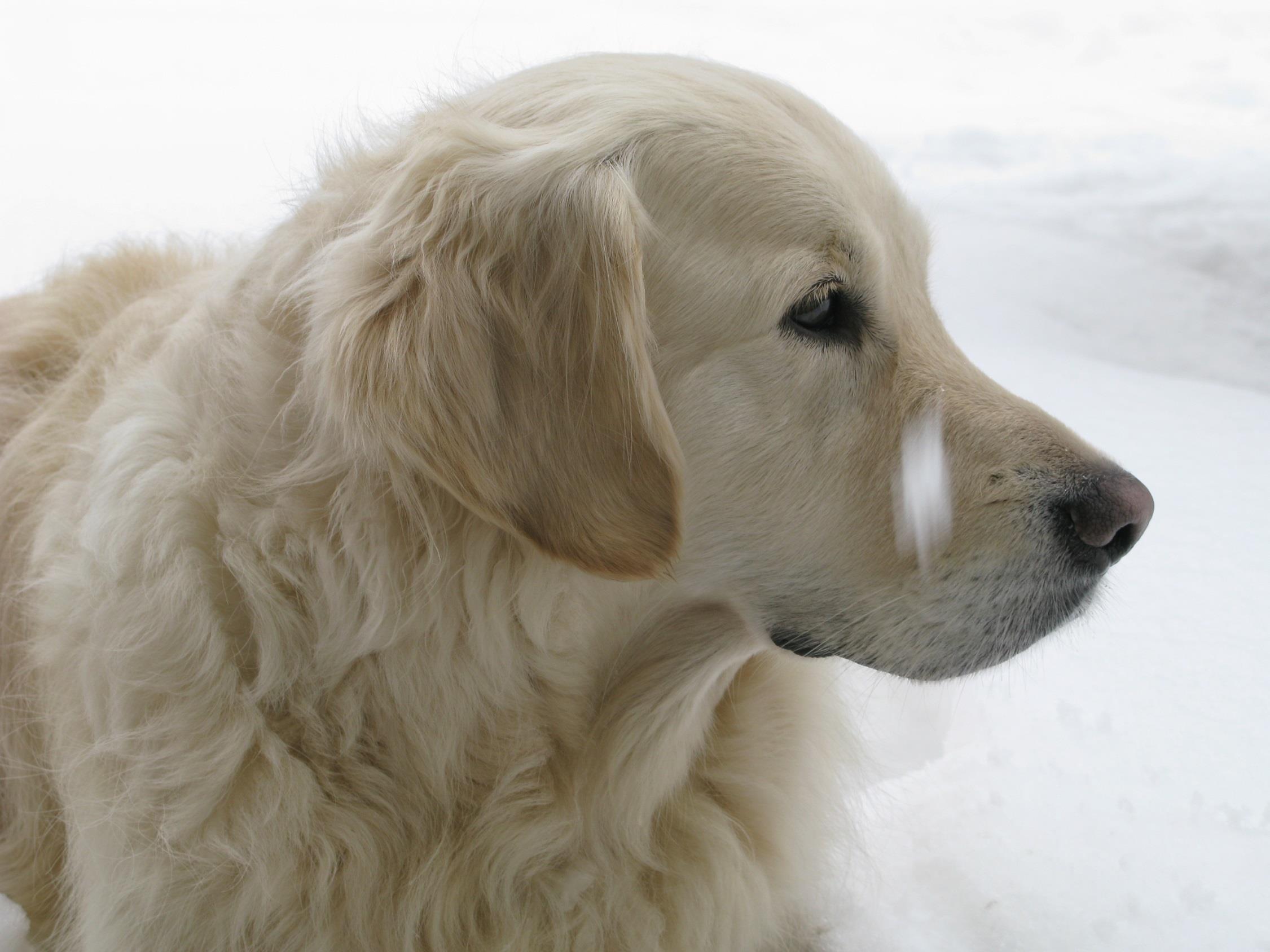 Po treh letih smo zaključili inovacijski projekt Terapevtski pes v šoli in vpeljali nov inovacijski projekt

Terapevtski pes – spodbuda pri (pred)opismenjevanju

Projekt smo izvajali dve leti, do jeseni 2017, ko je ZRSŠ formalno nehal spremljati izvedbo tovrstnih projektov.
šolsko leto 2015/2016
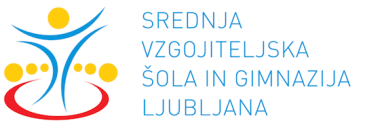 okrog 75 delovnih dni pri pouku
16 srečanj z otroki v vrtcu Jelka, modul matematika za otroke
7 srečanj v okviru ŠAPA krožka 
11 predstavitev v razredih, kjer ne učim (tudi medpredmetno)
7 obiskov v ostalih vrtcih in OŠ
2 predstavitvi študentom PeF 
izvedba projektnega dne na SVŠGL
obisk v Dijaškem domu
informativni dan
prireditev ob dnevu voda
decembrski dobrodelni sejem
predstavitev na Informativi
prikaz dela dijakom Gimnazije Ormož
prikaz dela mentorjem s Srednje trgovske šole Maribor
2 srečanji z otroki ob prihodu Dedka Mraza (ZRSŠ; URSJV)
izvedba celodnevnega strokovnega seminarja (Katis – stalno spopolnjevanje)
dejavnosti v zvezi z vzpostavitvijo mreže šol (ZRSŠ), v katerih redno delajo psi
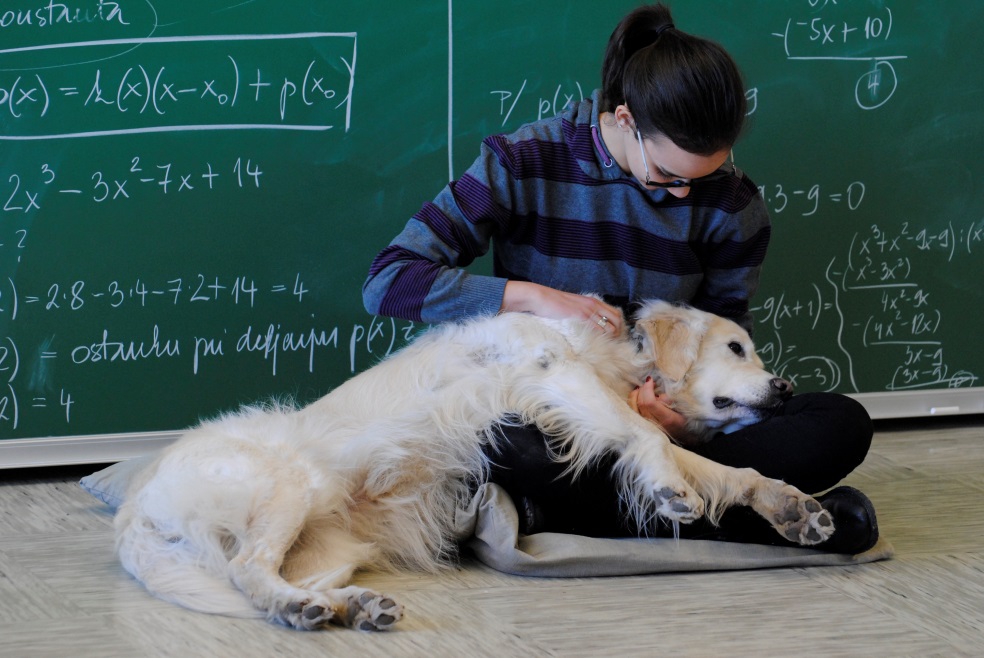 Nekaj pisem, ki so jih Šapi poslali prvošolci
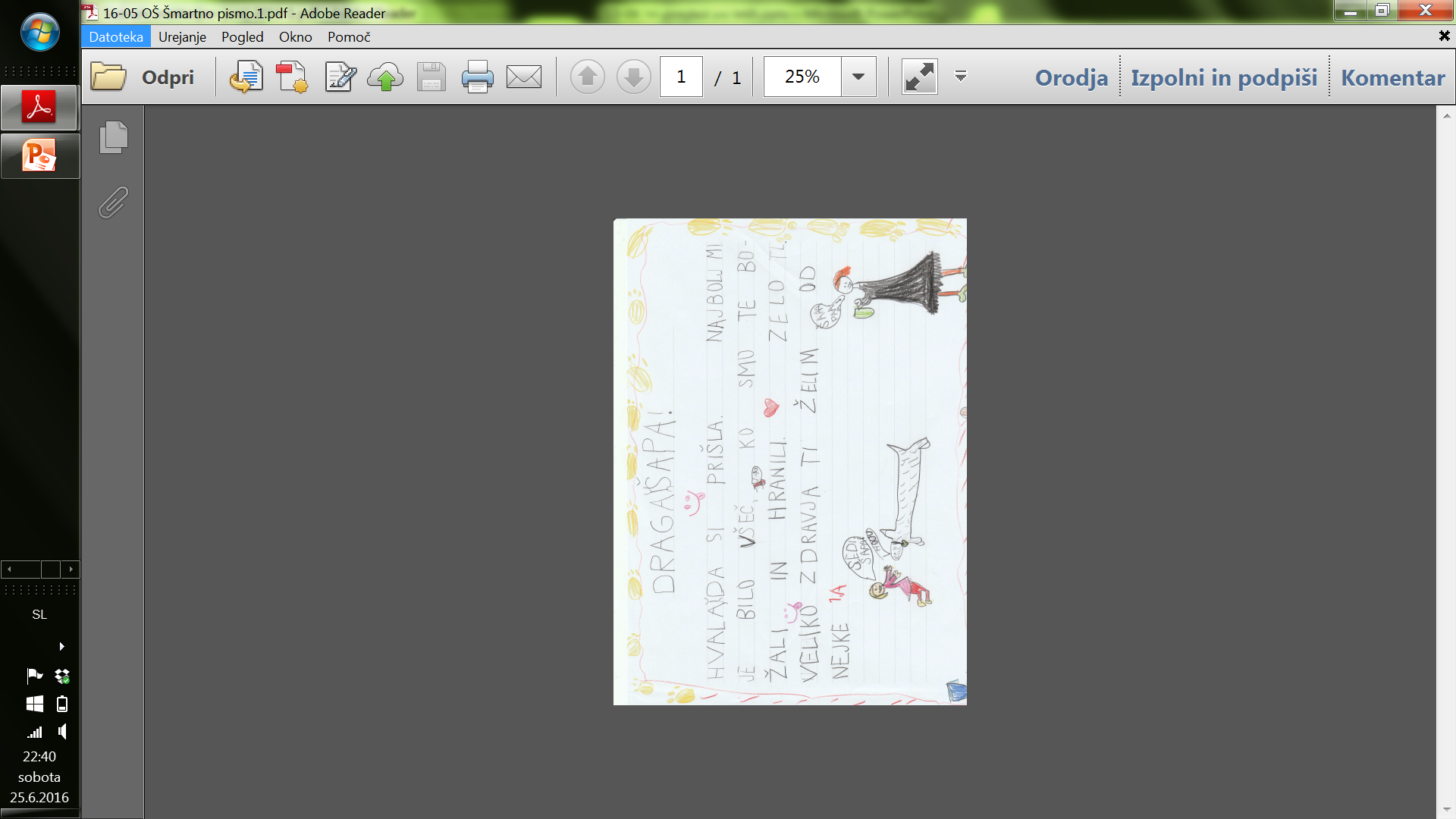 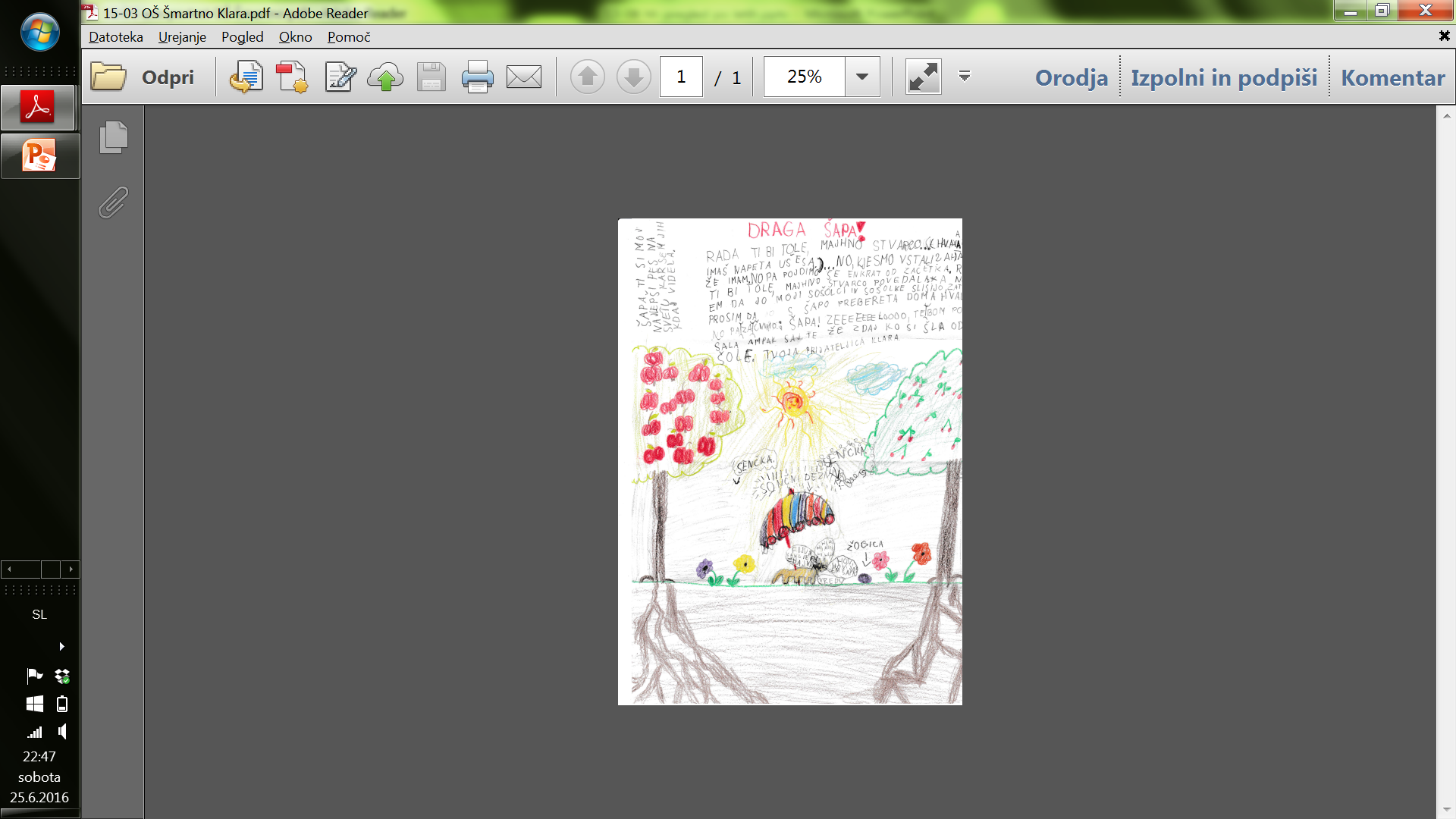 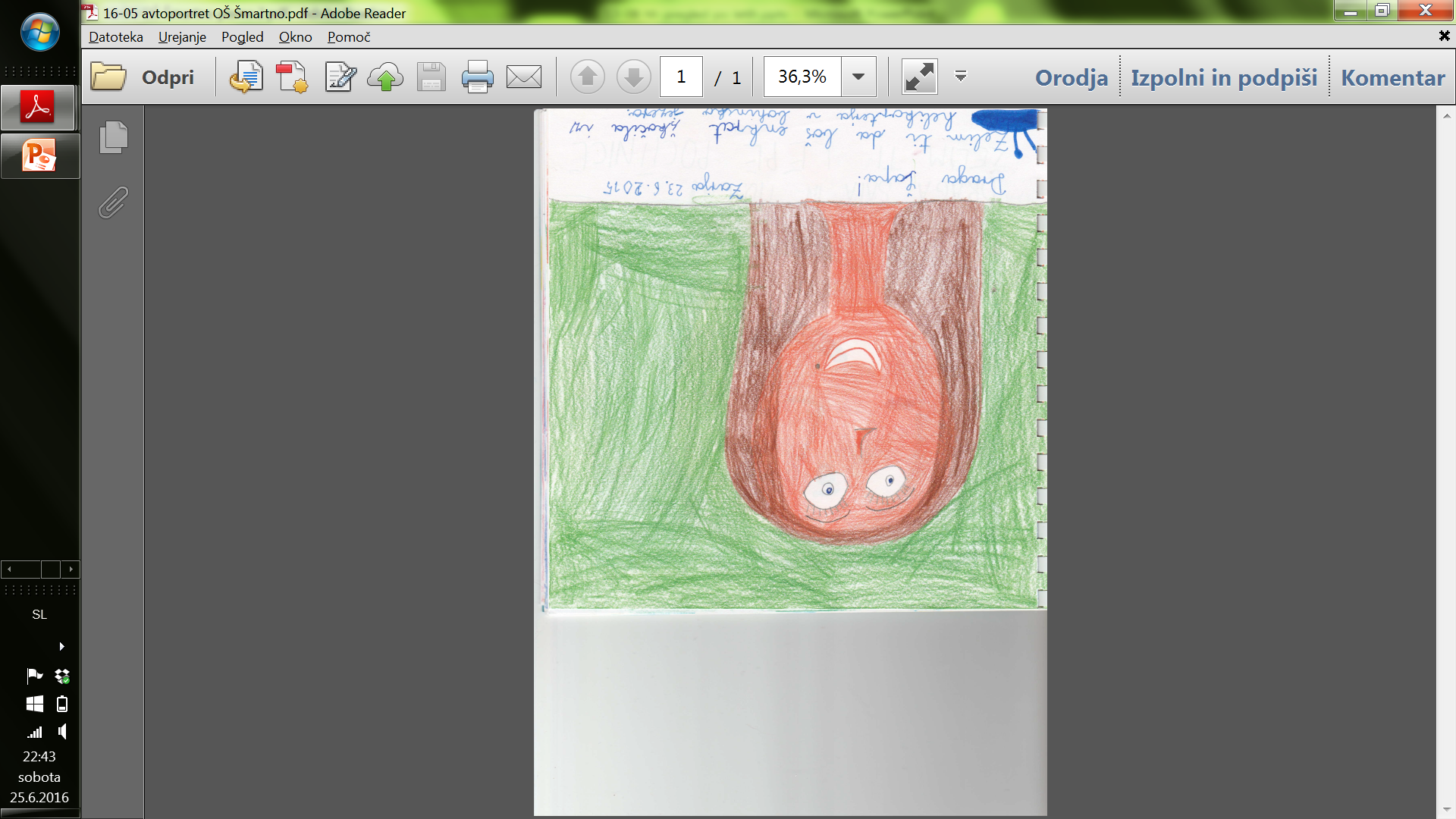 šolsko leto 2016/2017
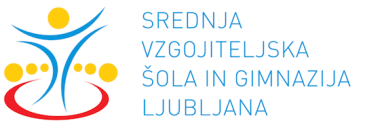 okrog 75 delovnih dni pri pouku
spoznavni tabor prvošolcev, CŠOD Gorenje
tabor četrtošolcev, priprave na maturo, CŠOD Medved
16 srečanj z otroki v vrtcu Jelka, modul matematika za otroke
7 srečanj v okviru ŠAPA krožka 
mentorstvo dijakom prostovoljcem pri delu z otroki v ZGNL
12 predstavitev v razredih, kjer ne učim (tudi medpredmetno)
6 obiskov v ostalih vrtcih in OŠ
4 predstavitvi študentom PeF 
izvedba projektnega dne na SVŠGL
športni dan z reševalnimi psi
informativni dan
prireditev ob dnevu voda
decembrski dobrodelni sejem
izvedba celodnevnega strokovnega seminarja (Katis – stalno spopolnjevanje)
vzpostavitev mreže šol (ZRSŠ), v katerih delajo tudi psi; Mreža Šolski pes
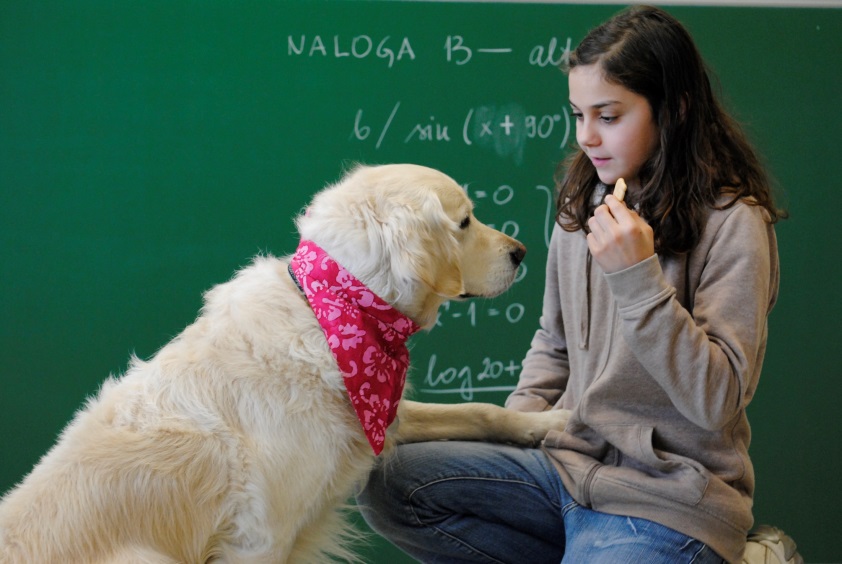 Mreža Šolski pes
Dobri rezultati dela v okviru našega in podobnih inovacijskih projektov po Sloveniji – v projekte so vključeni terapevtski psi – so vodili do ideje o vzpostavitvi mreže šol. Na https://sites.google.com/view/mreza-solski-pes/ predstavljamo mrežo Šolski pes, tudi v angleškem jeziku.
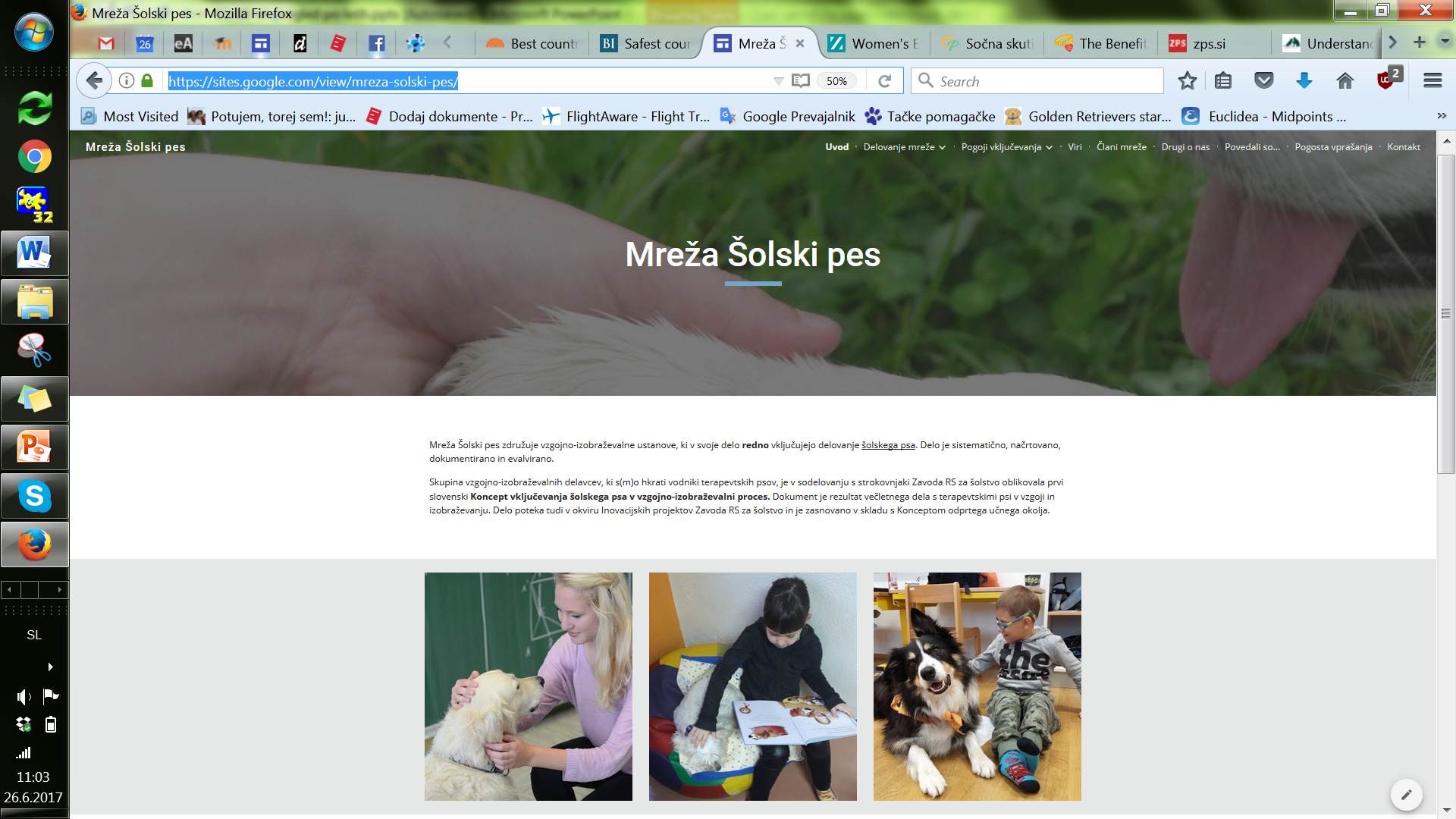 šolsko leto 2017/2018
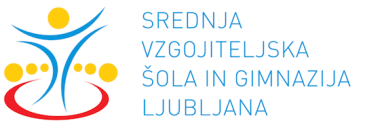 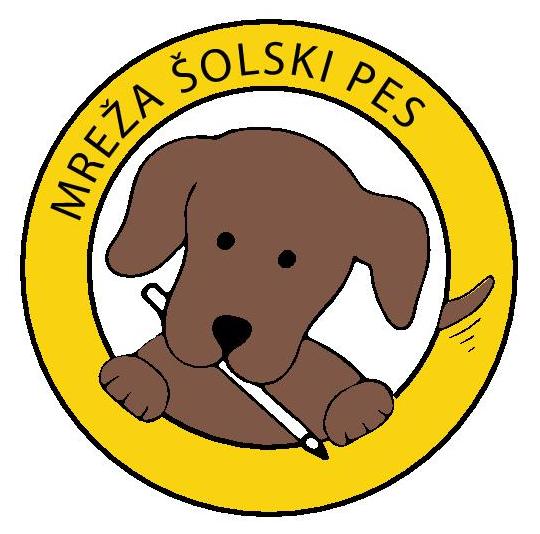 okrog 60 delovnih dni pri pouku
celotedenski tabor maturantov, CŠOD Gorenje
9 srečanj z otroki v vrtcu Jelka, modul Otrok in pes
koordinacija z društvom Tačke pomagačke; obiski drugih psov v vrtcu in v SVŠGL
5 srečanj v okviru ŠAPA krožka 
4 predstavitve v razredih, kjer ne učim (tudi medpredmetno)
7 obiskov v ostalih vrtcih in OŠ ter v CIRIUS Kamnik
od tega 4 obiski v vrtcu za potrebe diplomantke PeF, priprava diplomske naloge
3 predstavitve študentom PeF 
izvedba projektnega dne na SVŠGL
ekskurzija
informativni dan
prireditev ob dnevu voda
decembrski dobrodelni sejem
izvedba celodnevnega strokovnega seminarja (Katis)
koordinacija Mreže Šolski pes 
vključitev v skupino School Therapy Dogs (ZDA)
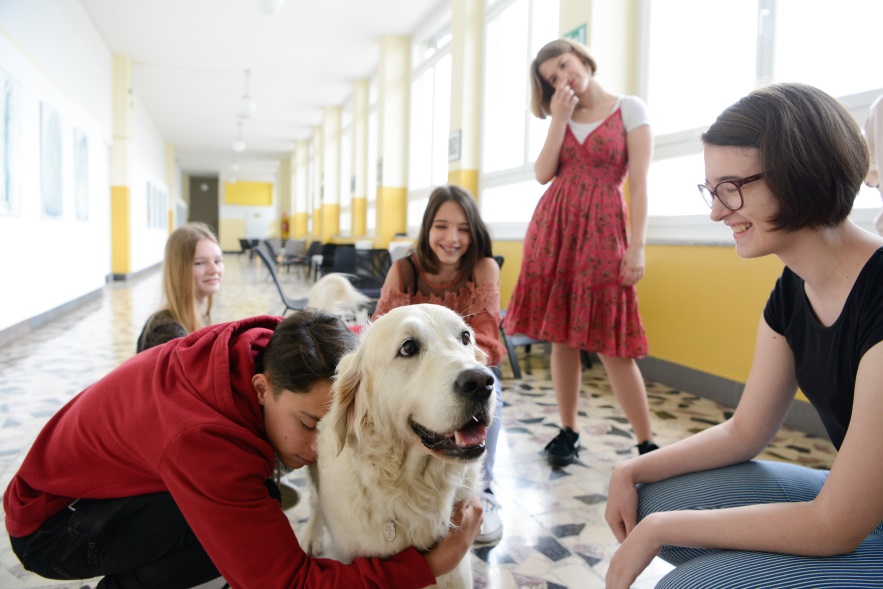 Novost - modul Otrok in pes
prvič smo izvajali izbirni modul v sklopu odprtega kurikula za dijake 4. letnika programa predšolska vzgoja
dve uri tedensko
skupina 24 dijakov
teoretično delo in praktično delo v vrtcu
„pes“ v uradnem srednješolskem spričevalu!
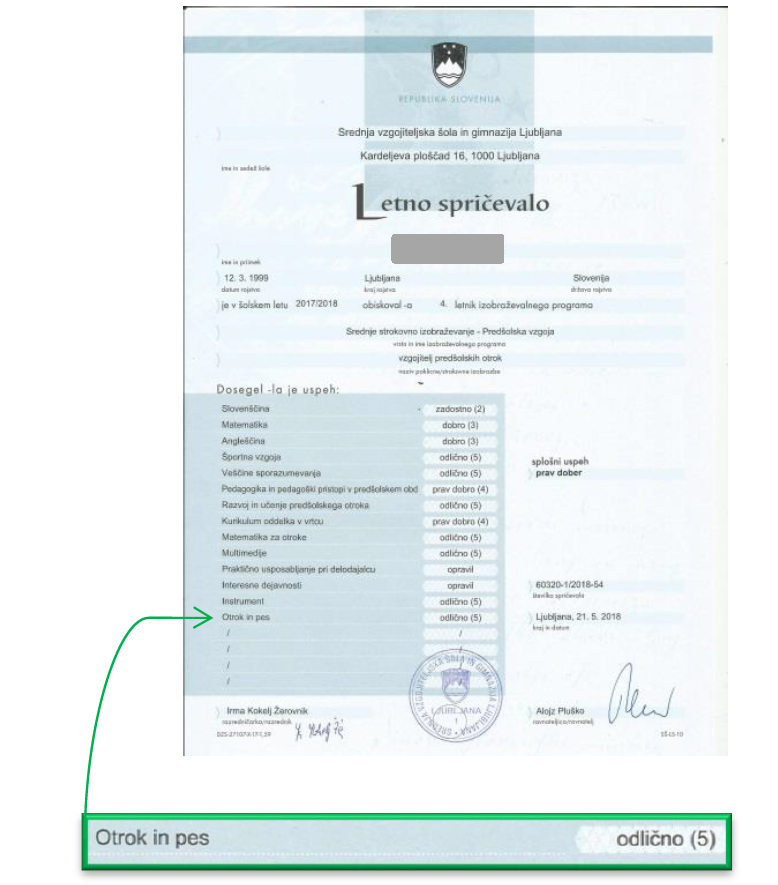 šolsko leto 2018/2019
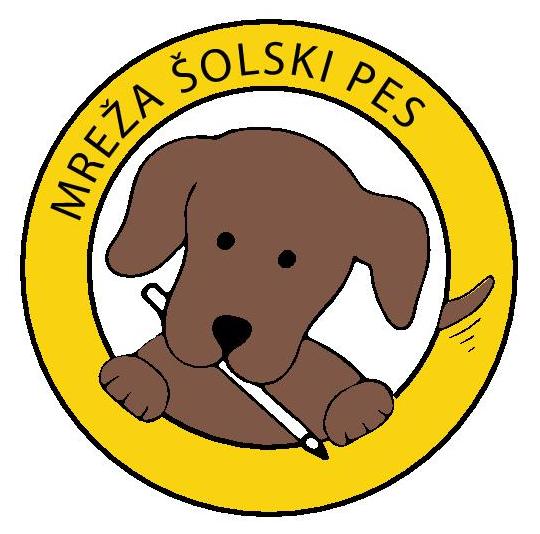 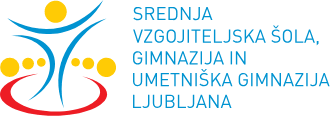 okrog 45 delovnih dni pri pouku
14 srečanj z otroki v vrtcu Jelka, modula Matematika za otroke in Otrok in pes
koordinacija z društvom Tačke pomagačke; obiski drugih psov v vrtcu in v SVŠGUGL
2 predstavitvi v razredih, kjer ne učim 
3 srečanja v okviru krožka Prostovoljstvo s Šapo, celoletna koordinacija prostovoljk
6 srečanj z osnovnošolci OŠ M Jarca in OŠ V Kraigherja, skupaj s prostovoljkami
3 obiski v ostalih OŠ in SŠ
predstavitev študentom PeF, pogovori s študenti in z diplomanti PeF in FF
izvedba projektnega dne na SVŠGUGL
informativni dan
aktivna udeležba na mednarodni konferencu Eduvision
izvedba dveh celodnevnih strokovnih seminarjev (Katis)
Izvedba popoldanske delavnice za vzgojitelje v vrtcu Vodmat
organizacija in vodenje dvodnevnega delovnega posveta Mreže Šolski pes 
	(CŠOD Medvedje Brdo) z mednarodno udeležbo
koordinacija Mreže Šolski pes
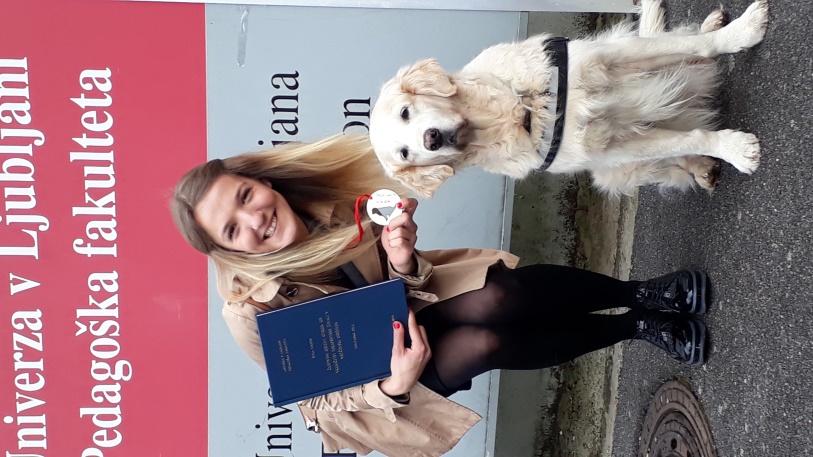 Prostovoljstvo s Šapo
V septembru sva s Šapo povabili dijake, ki bi želeli kot prostovoljci delati v bližnji osnovni šoli. Dogovorili smo se, da bodo šolarje obiskovali vsak drugi teden, nekajkrat v letu pa se bo pridružila tudi Šapa.

Odziv dijakov je presegel pričakovanja, zato smo smo sestavili dve skupini s po osmimi dijakinjami. Ena skupina je vse leto obiskovala otroke tujcev v OŠ V Kraigherja, druga pa prvošolce OŠ M Jarca. 

Kadar je na srečanje prišla tudi Šapa, smo pripravili „pasje“ vsebine. 
Učiteljice v OŠ so bile nad iznajdljivostjo in zanesljivostjo naših dijakinj navdušene, jaz pa seveda ponosna. Dijakinje pravijo, da jeseni nadaljujemo...
Na fotografiji je le del udeležencev dvodnevnega srečanja mreže Šolski pes (z mednarodno udeležbo) na CŠOD Medvedje Brdo
šolsko leto 2019/2020
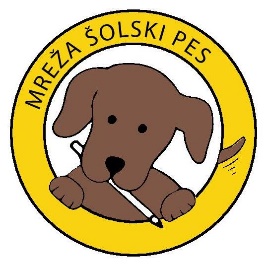 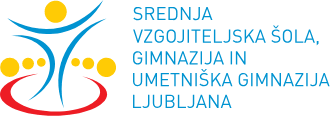 okrog 25 delovnih dni pri pouku
7 srečanj z otroki v vrtcu Jelka, modul Otrok in pes
2 obiska v ostalih vrtcih in OŠ 
koordinacija z društvom Tačke pomagačke; obiski drugih psov v vrtcu in v SVŠGUGL
celoletna koordinacija prostovoljk – obiski v OŠ M Jarca
predstavitev študentom PeF, pogovori s študenti in z diplomanti PeF in FF
informativni dan
izvedba celodnevnega strokovnega seminarja (Katis)
aktivna udeležba na mednarodni konferenci Promocija psihofozičnega zdravja otrok in mladostnikov (izvedba aprila 2020 na daljavo)
koordinacija Mreže Šolski pes 

opomba: Zaradi izrednih razmer spomladi 2020 so se tudi Šapine dejavnosti premaknile za računalnik, kjer je večinoma dremala – kar pri svojih zrelih letih tudi najraje dela .
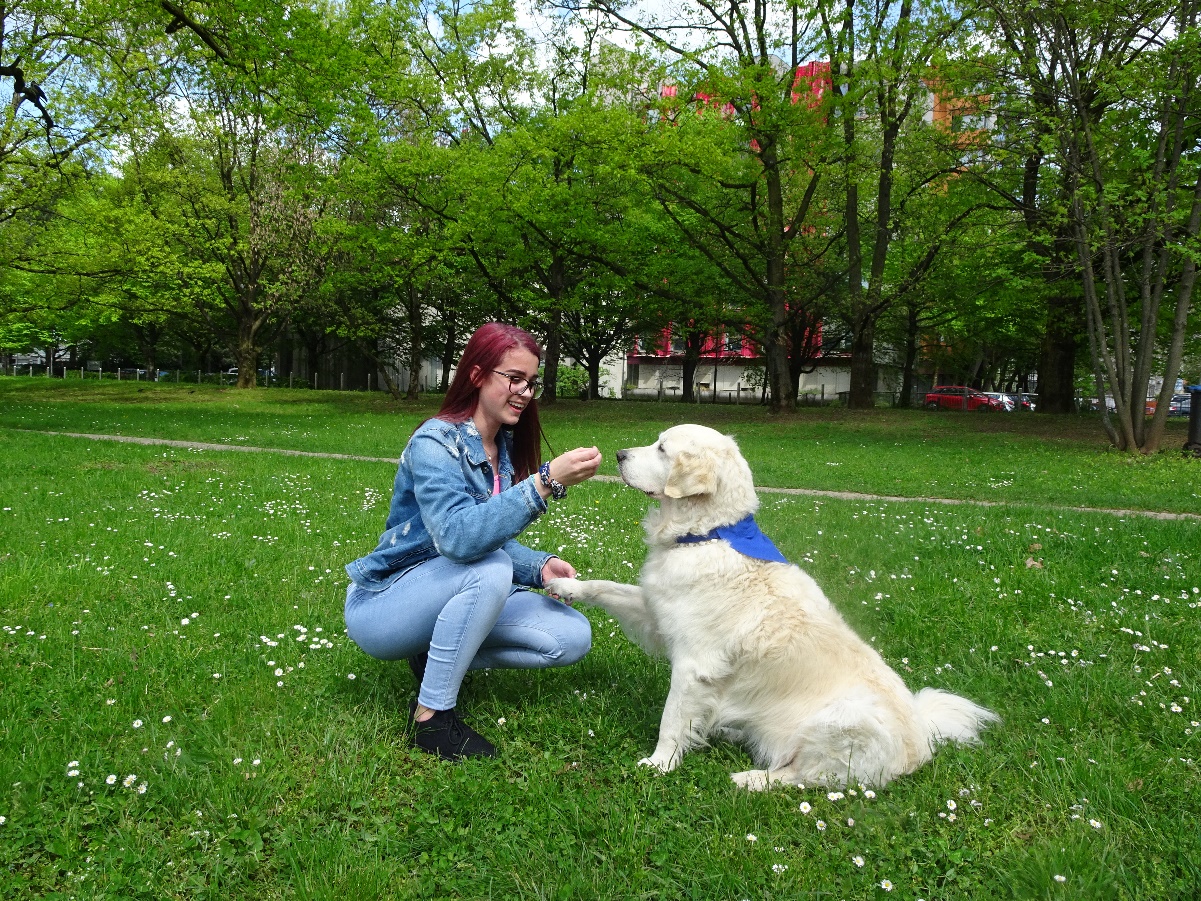 Drugošolke, ki že drugo leto kot prostovoljke obiskujejo otroke v bližnji osnovni šoli. Bravo, dekleta!
šolsko leto 2020/2021
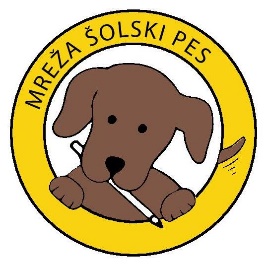 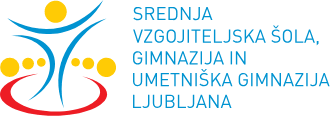 le 7 delovnih dni pri pouku
izvedba ʺtabora“ za četrtošolce – priprave na maturo – zaradi okoliščin kar v prostorih SVŠGUGL
koordinacija z društvom Tačke pomagačke; obiski drugih psov v vrtcu Jelka
izvedba celodnevnega strokovnega seminarja (Katis)
koordinacija Mreže Šolski pes 

opomba: Velik del šolskega leta smo imeli pouk na daljavo. Šapa ga je intenzivno spremljala s svoje blazine v dnevni sobi. 
Ko so se spomladi dijaki vrnili v šolo, smo morali uvesti bistveno spremembo – matične učilnice za oddelke. Zato učilnica B302 ni mogla ostati Šapina učilnica. Pouk matematike zdaj poteka vsako uro v drugi učilnici, kar Šapi preprečuje preživljanje ur v njenem stalnem kotu ob katedru, kjer je povsem domača. Selitev med učilnicami pomeni tudi veliko hoje po stopnicah. To je poleg Šapinih zrelih let razlog, da k pouku pride le še izjemoma.
…tudi Šapa dela online…
šolsko leto 2021/2022
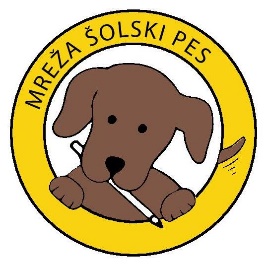 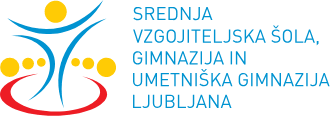 2 obiska v vrtcu Jelka (modul Otrok in pes)
4 dnevi z maturanti; izvedba ʺtabora“ – priprave na maturo – zaradi okoliščin kar v prostorih SVŠGUGL
delavnica z dijakinjami modula Otrok in pes
delavnica z dijaki drugega letnika (ob zaključku šolskega leta)
koordinacija z društvom Tačke pomagačke; obiski drugih psov v vrtcu Jelka
izvedba celodnevnega strokovnega seminarja (Katis)
koordinacija Mreže Šolski pes 

Zaradi ukrepov ob epidemiji so dijaki še vedno delali v matičnih učilnicah, zato je pouk matematike potekal vsako uro v drugi učilnici, občasno tudi na daljavo. Šapa je tako ostajala doma, stopnice so zanjo vse večja ovira. Tudi celodnevna prisotnost v šoli je pri njenih letih prevelik zalogaj.
…maturitetni tabor v SVŠGUGL…
september 2022
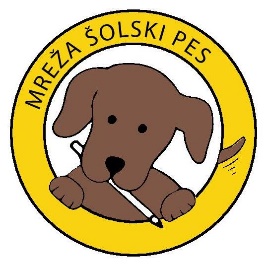 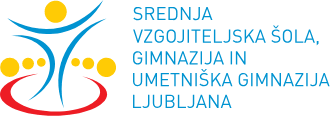 Šapa je preživela lepo počitniško poletje, julija je praznovala štirinajsti rojstni dan (seveda s torto, kako bi drugače). Še vedno nam je neutrudno prinašala svoje igračke. Rada je bila z nami, rada je veliko in dobro jedla. Kadar je bilo le mogoče, je zabredla v Bohinjsko jezero in zaplavala. Njen korak pa je postajal vse bolj okoren – čeprav so nam veterinarji predpisali številna zdravila in prehranske dodatke za lajšanje težav. Ko je neke septembrske nedelje odklonila hrano in ko ni več zmogla stati na tačkah, smo s tesnobo v srcih slutili, kaj to pomeni… Božala sem jo, se ji zahvaljevala, spala sem ob njej, se posvetovala z veterinarji. Naredila sem čisto vse, kar je bilo mogoče. 

Ko se je poslavljalo poletje, je v tihi četrtkovi noči naša zlata Šapica iz mojega naročja odtačkala med zvezde. Bila je povsem mirna in zaupljiva, prav taka, kot je bila vedno.

Tukaj beseda zastane. Praznino, ki je nastala po Šapinem slovesu, nekateri razumejo, drugi pač ne. Ni besed, ki bi opisale, kako močno jo pogrešam.

Leta, ki smo jih preživeli s Šapo, so bila velik privilegij. Najprej zame in za mojo družino, potem pa tudi za našo šolo in za dijake, ki jim je kuža v šoli veliko pomenil.
Šapa, HVALA!
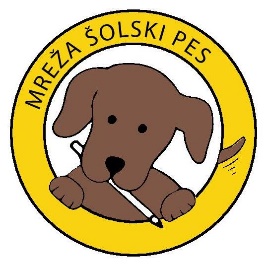 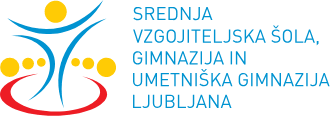 … za vso ljubezen. Vsak dan, vsako uro, vsak trenutek si jo sejala doma, pa si je imela še dovolj, da si jo natresla še v šolah in vrtcih. Hvala, ker je najina pot zaradi tebe, zaradi tvoje nežnosti, topline in navihanosti pustila veliko sledi. Hvala, ker si mi vedno zaupala in ker sem lahko jaz vedno zaupala tebi. Saj veš, jaz sem bila samo druga stran vrvice, ti si bila glavna... Nepozabna... Za vedno ostajaš z mano in jaz s tabo… Hvala! 

		
V spomin na Šapo bo:
še naprej delovala Mreža Šolski pes, ki združuje že 35 slovenskih šol, v katerih redno delajo šolski terapevtski psi
še naprej potekal izbirni modul Otrok in pes za maturante programa predšolska vzgoja SVŠGUGL
še naprej potekalo sodelovanje z društvom Tačke pomagačke (in občasni obiski terapevtskih psov v posameznih oddelkih)
še naprej potekal vsakoletni celodnevni strokovni seminar (Katis)
v učilnici B302 ostal kup Šapinih fotografij
v učilnici B302 ostal Šapin portret, ki ga je narisal dijak Janez, zdaj študent ALUO
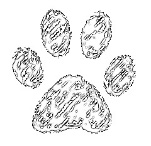 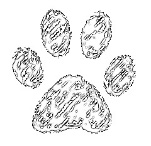 Šapa v šoli 2012 - 2022
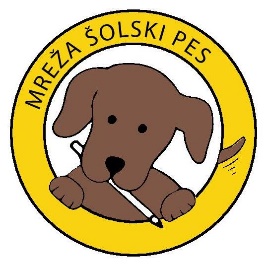 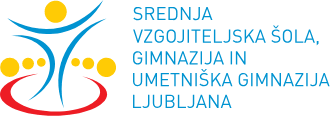 Poleg vsega ostalega je Šapa v desetih letih dela v SVŠGUGL:

preživela več kot petsto dni (!) v učilnicah naše šole 
približno stokrat obiskala otroke v vrtcu Jelka
enajstkrat sodelovala na večdnevnih taborih (večinoma v CŠOD-jih)
in še in še – podrobnosti so na prejšnjih straneh…

Predvsem pa je dokazala, kako zelo smiselno je odpreti šolska vrata šolanemu, usposobljenemu kužku. Številni dijaki so v teh desetih letih zatrjevali, da zaradi Šape raje prihajajo k pouku, da je šola zaradi nje manj stresna, da je matematika manj strašna. In koliko ganljivih sporočil so mi poslali, ko se je Šapa poslovila!
Tudi zato verjamem, da bodo v prihodnje v šole še prihajali prijazni kužki, z njimi pa veselje, iskrenost, prisrčni odnosi, spoštljivost, dobronamernost – vse tisto, kar mora biti pri delu z mladimi poleg znanja tako zelo zelo pomembno. 

		                   zapisala: Mojca Trampuš, s hvaležno mislijo na Šapo
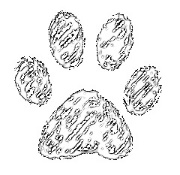 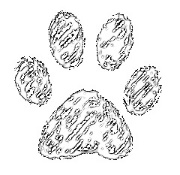 foto: Blayo San